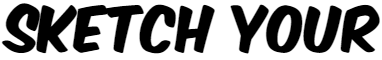 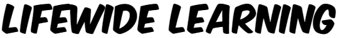 Where, how, when and why are you learning, developing and being the person you want to be across your life? It’s useful to consider this within a time frame of 
the last 3 to 6 months. Use this template to create a map of the different domains in your life – lable the template to reflect your own life. In this way we can 
visualise our own ‘curriculum’ for creating a meaningful life. How does learning in one domain connect to what you do in another domain? This is a useful exercise 
to do with students to expand their understandings of learning and how our learning connects to our identity and who we want to become..
HOME
TRAINING/EDUCATION/CPD
WORK
HOBBIES & INTERESTS
TRAVEL
OTHER